POLÍTICAS PÚBLICAS: 
PLANIFICACIÓN Y GESTIÓN
Introduciendo el concepto de política pública
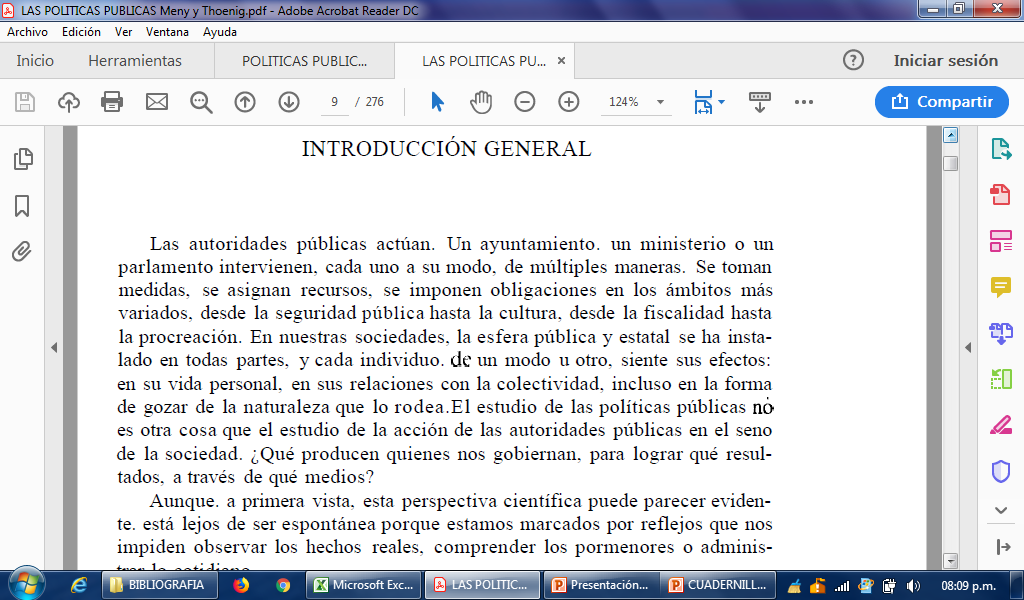 Definición
Política Pública: programa de acción gubernamental en un sector de la sociedad o en un espacio geográfico
¿Cuándo un tema se convierte en política pública?
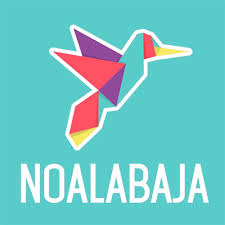 Características

Un contenido (se movilizan recursos para generar resultados o productos)
Un programa (la PP no es un acto aislado, se inscribe en una propuesta más amplia que orienta la acción)
Una orientación normativa ( son portadoras de valores, intereses, objetivos) 
Un factor de coerción ( la PP se basa en la autoridad investida de poder publico representada por el actor gubernamental) 
Una competencia social (la PP rige y afecta intereses, comportamientos de individuos, grupos u organizaciones)
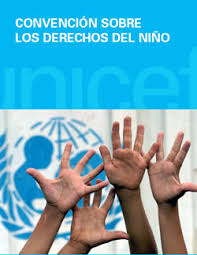 La  política pública se analiza
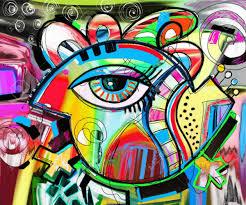 “Una política pública se presenta como una abstracción cuya identidad y contenido se trata de reconstruir por agregación sucesiva de aproximación en aproximación, a partir de elementos dispersos en los textos, en los presupuestos, en los organigramas”
Las fases analíticas de Jones (1970)
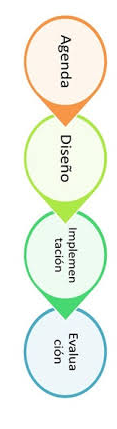 Identificación de un problema – AGENDA
Formulación de soluciones-  PROPUESTA
Toma de decisiones- POLITICA LEGITIMA
Ejecución del Programa - IMPLEMENTACION
Terminación de la acción- EVALUACION
La  política pública como sistema de acción
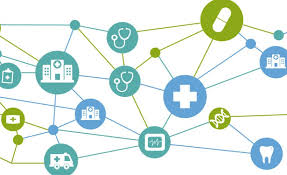 “La autoridad gubernamental es el actor central de la política pública. Se mueve en interdependencia con otros actores” .  El análisis de la política pública supone descomponer el objeto de estudio en elementos empíricos sin perder de vista el conjunto.
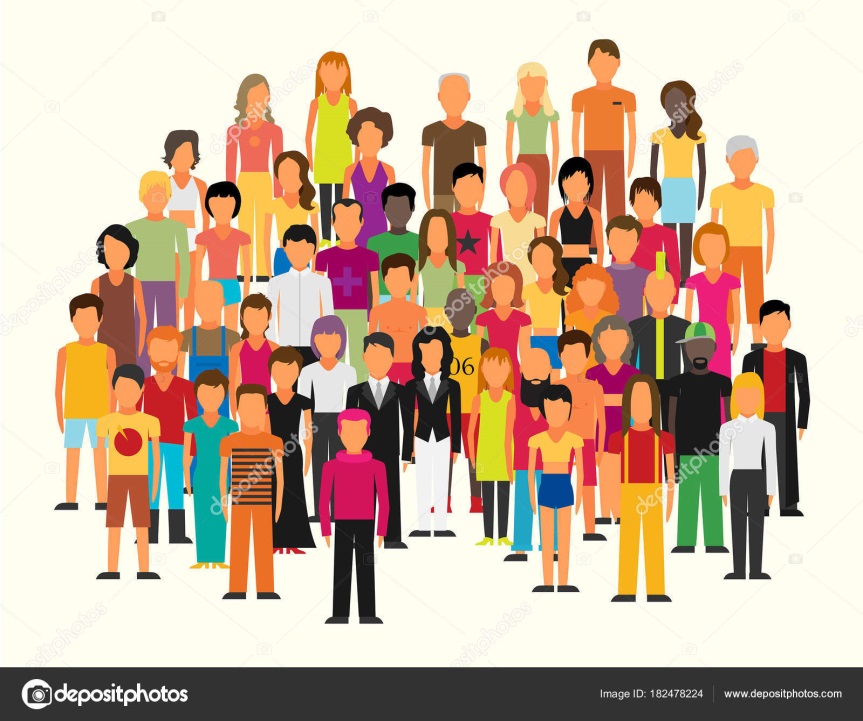 Autoridad gubernamental y Estado
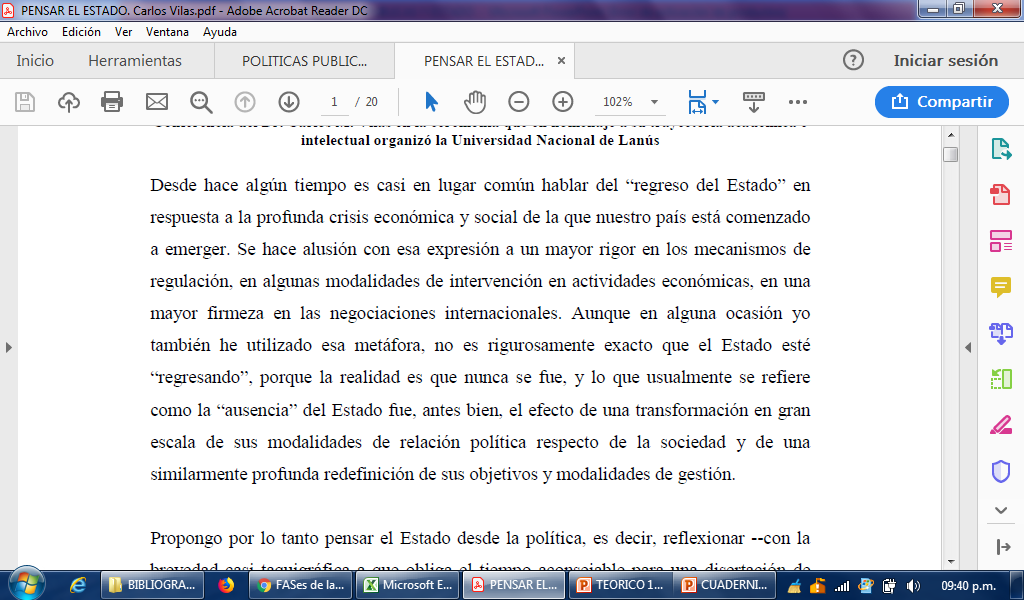 Carlos Vilas   en  Pensar el Estado
 Pág.. 1
“Propongo por lo tanto pensar el Estado desde la política, es decir, reflexionar  sobre la triple dimensión política del Estado: como estructura de poder, como sistema de gestión y como productor de identidades”
Productor de IDENTIDADES
Estructura de
 PODER
Sistema de GESTION
POLITICA: “actividad práctica que se desarrolla cuando el procesamiento o resolución del conflicto sobre el modo de organización del conjunto social requieren del ejercicio del poder.” Carlos Vilas. El poder y la política. Contrapunto entre razón y pasiones.
Estructura de
 PODER
Es la dimensión operativa. Constituye el modo en que un Estado lleva a cabo la administración de sus recursos y la gestión de sus políticas 
.
Sistema de GESTION
El Estado “nombra” a su población y al
nombrarla, la constituye en sujeto portador de derechos, responsabilidades y obligaciones.
Nombrar implica asignar un sentido y un
significado a lo nombrado –es decir, asignarle una identidad.
Productor de IDENTIDADES
Ensayando una síntesis posible…
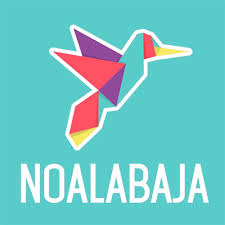 La/el trabajadora/or social  es un actor estratégico del proceso de producción de la política publica. Asume roles diferentes en tanto cientista social comprometido con los temas públicos. Planificar y gestionar política en organizaciones públicas  será una dimensión constitutiva de su quehacer profesional.  Desentrañar, profundizar estas operaciones tecnopolíticas será el eje de la materia.